Seventh Meeting
Wednesday-Friday 13-15 June 2018
with Regional Workshop Tuesday 12 June 2018
INVEMAR, Santa Marta, Colombia
How does the GOOS Strategy work from a regional perspective? 
Are there specific objectives that are of higher priority regionally? 
What can the region help implement?

R Venkatesan
SC member Group IV
12 June 2018
IOC Group IV
Observational platforms in IOR
Group IV
Afghanistan 
 Australia 
 Bangladesh 
 China
 Cook Islands 
 Democratic People's Rep. of Korea 7
. Fiji 
 India 
Indonesia 
 Iran (Islamic Republic of) 
 Japan 
 Kazakhstan
 Kiribati 
 Malaysia 
Maldives 
Myanmar
 Nauru
18 New Zealand 
19. Niue 
20 Pakistan 
21. Palau 
22. Papua New Guinea 
23. Philippines 
24. Rep. of Korea 
25. Samoa 
26. Singapore 
27. Solomon Islands 
28. Sri Lanka 
29. Thailand (Somkiat Khokiattiwong)
 30. Timor-Leste
 31. Tonga 
32. Tuvalu 
33. Vanuatu
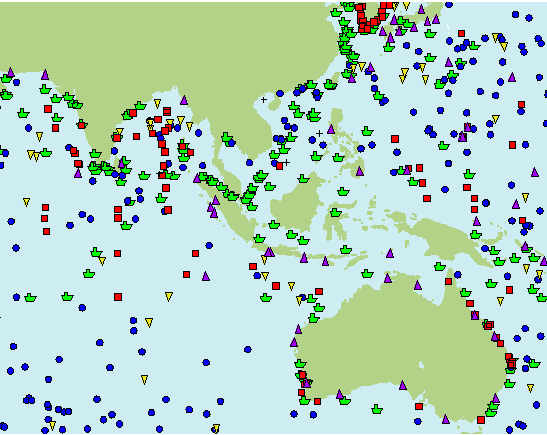 GOOS/GCOS  Group IV Asia Oceania
Total in situ networks
March 2015
66%
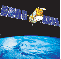 continuous satellite measurements of sea surface temperature, height, winds, ocean color, and sea ice
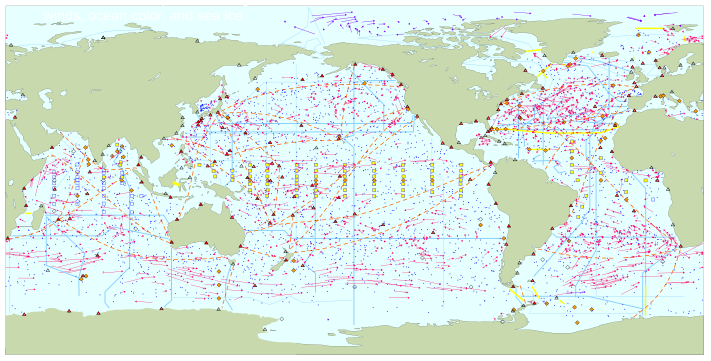 Surface measurements from  volunteer ships (VOS)
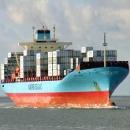 100%
250 ships in VOSclim pilot project
Global drifting surface buoy array
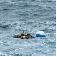 100%
ice buoys
5° resolution array: 1250 floats
Tide gauge network (GLOSS committed)
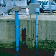 40%
300 real-time reporting gauges
Fast data
Slow/no data
GPS
XBT sub-surface temperature section network
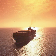 39%
37000 XBTs deployed
Argo profiling float network
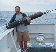 100%
3° resolution array: 3200 floats
Global tropical moored buoy network
Repeat hydrography and carbon inventory
62%
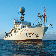 Global time series network
76%
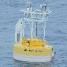 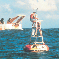 66%
(Planned)
Full ocean survey in 10 years
87 combined sites
125 moorings planned
Representative Milestones
100%
Original goal for full implementation  by 2010
System % sustained, of initial goals
40
45
59
30
34
48
55
56
60
62
62
62
62
62%
63%
2000
2001
2002
2003
2004
2005
2006
2007
2008
2009
2010
2011
2012
2013
2014
[Speaker Notes: GOOS leverages a sustained ocean observing system which is a multi-billion US dollar investment yearly. We are working together with JCOMM to expand the tracking of the status of the observing system, which here at present is focused on the global-scale observations required for climate, captured in the work of the Global Climate Observing System GCOS.]
GOOS Strategy
By 2030 we envision an ocean observing system with greatly expanded coverage, delivering a wider variety of essential information to a broader range of end users.
How do we bring them together

Community encompasses 
In situ networks and 
Satellite systems, 
Governments, 
UN agencies and individual scientists. 
 Very complex
Goal 1: Deepening Engagement & Impact
1 Strengthen partnerships, to improve delivery to end users from observations through forecasts, services, and scientific assessments; 
2. Build advocacy and visibility for the sustained observing system with stakeholders, including key users and national funders; 
3. Regularly evaluate the system to assess fitness-for-purpose; 
4. Strengthen knowledge and exchange around value creation from ocean observation, empowering the spread of end user applications at a local level.
 
IOCINDIO    Regional workshop in Kuwait May 2017
Training centre Level 2
INCOIS India and Iran
IOGOOS active
Goal 2: Supporting Integration & Delivery 
Deliver an integrated observing system that is fit for purpose, built on a systems approach as outlined in the Framework for Ocean Observing: 
Provide authoritative guidance on implementation for integrated observing, synthesizing across evolving requirements; 
 Sustain, strengthen and expand observations coordination through GOOS and partner communities, promoting standards and best practice, and developing metrics to measure success; 
 Ensure GOOS ocean observing data and information are findable, accessible, interoperable, and reusable; with appropriate quality and latency.

India is providing services to the region  
Tsunami ,    Potential Fisheries Zone,  Ocean state Forecast 
Training to countries in Region
Goal 3: Building for the future

Support innovation in observing technologies and network
Happening ex RAMA network

.Develop capacity to ensure a broader range of stakeholders participate in, and benefit from, GOOS;    
happening short term 
Extend systematic observations to understand human impacts on the ocean;
Sharing of experience among countries 
 Play a leading role in establishing effective governance for global in situ and satellite observing, together with partners and stakeholders.
Not so much happening
Challenges/ Short comings on Strategy and EOVs
Role of GOOOS SC IV member to member countries IOC should use them as Regional partner to communicate with PR of IOC
Not known to many- To Publicize and popularise through IOC 
Specific long term   capacity building is needed – short term trainings
Continued long term data collection witin EEZ is needed
  Industry  Nippon (Japan)  TATA (India) Seabird Inc (USA)
Sharing of data is a big concern  within EEZ
EOVs need to be used by Operators Publishers  Journals publishing ocean data should be aware of EOVs
Implementation

How do GOOS to implement GOOS Strategy
Time  for implementation
What type of approach Soft or Hard
Yearly deliverable  - Indicators 

Suggest special conference on EOVs and Strategy implementation
Prepare postcards Posters on these Goals and  circulate like SDG
Major opportunity during OceanObs19
How do we encourage Coastal member states to undertake  ocean observational program
Coordinating agency - PR for IOC 
As GOOS SC representative would prefer to have list of PR for Group IV countries for getting feed back
Involve JCOMM,  DBCP 
Call for a side meeting in IOC  in Paris with Group IV countries on EOV and Strategy

Specific objective

To build capacity to start new member countries to have sustained ocean observations
To use observational data for forecast of coastal hazards